HEI SINÄ18-30-VUOTIAS MIES!
Haluatko tulla 
mukaan juttelemaan 
ja hengailemaan?
Tapaamme torstaisin klo 19-21 paikassa x.Vietämme aikaa yhdessä, syömme iltapalaa ja keskustelemme hyvässä hengessä miehille tärkeistä asioista.


Kaikki miehet tervetulleita!
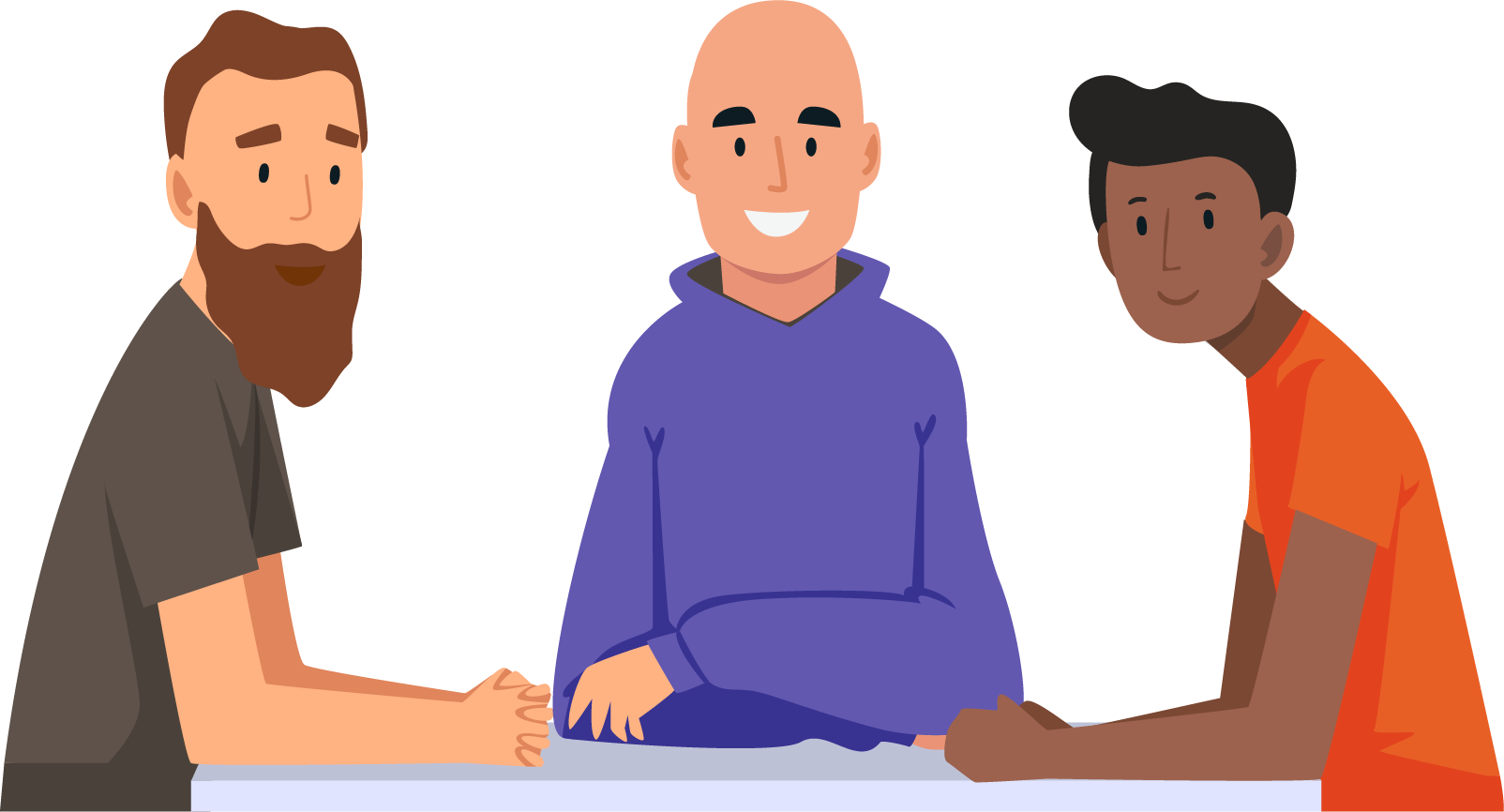